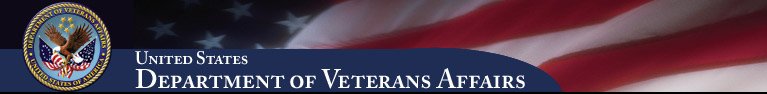 Non-IT Advanced Planning Brief to Industry (APBI)
Anthony “Tony” Eiland
Program Manager – Mentor-Protégé & Veterans Programs – Office of Small Business Utilization (OSBU)
GSA Training
November 5, 2013
Agenda
Introduction 
Goals & Priorities
How You Can Help Us
Thoughts/Ideas/Issues
Important Websites
Contact Information 
Questions
2
[Speaker Notes: [Provide brief overview on the topics which will be discussed during your presentation.]]
Introduction
Anthony “Tony” Eiland
Program Manager  
GSA
Mentor-Protégé 
Veterans Programs
3
[Speaker Notes: [Feel free to provide background on yourself and what you do.]
[Provide brief statement on what the GSA does and the programs under your management (i.e. Mentor-Protégé and Veterans Programs).]]
Goals and Priorities
GSA Schedule Programs

Mentor Protégé Program
4
[Speaker Notes: [Identify your program missions and any key objectives.]]
How You Can Help Us
Needs

Current Contracting Areas

Need Companies who are:	
Familiar with the GSA schedule environment
Already possess GSA schedule credentials 
Competent in appropriate technologies and methodologies
5
[Speaker Notes: [Identify your greatest challenges/hurdles]
[Lay out your general needs from contractors/what have you used contractors for in past]
[Identify any needs that may be particularly relevant to small businesses]]
Thoughts/Ideas/Issues
6
Important Web Sites
General Contracting Information
www.gsa.gov/howtoselltothegovernment
www.gsa.gov/smallbizhelp

Procurement Listings
www.fbo.gov
www.gsa.gov/smbusforecast

Contracting Regulations and Policy
www.acquisition.gov
7
[Speaker Notes: [Briefly review some or all of these important websites.]]
Important Web Sites
Partnering Opportunities and Other Contracting Support
www.gsa.gov/subdirectory
www.gsa.gov/mentorprotege
www.gsa.gov/events
www.gsa.gov/osbu
8
[Speaker Notes: [Briefly review some or all of these important websites.]]
Contact Information
Anthony “Tony” Eiland

Title: Program Manager – Mentor-Protégé and Veterans Programs
Email: anthony.eiland@gsa.gov
Phone: (202) 208-0257
Website: www.gsa.gov/osbu
9
Questions
?
10